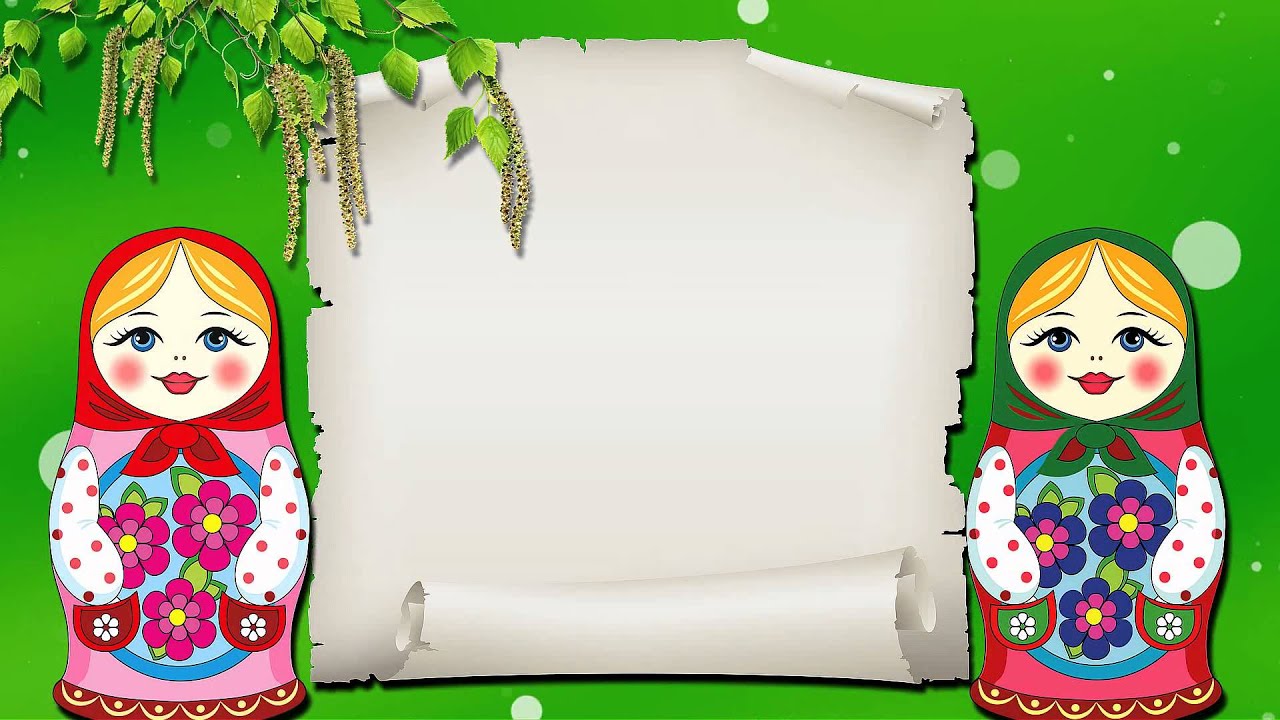 История создания Русской Матрешки
Подготовила Воспитатель 
Юркова Анастасия Владимировна
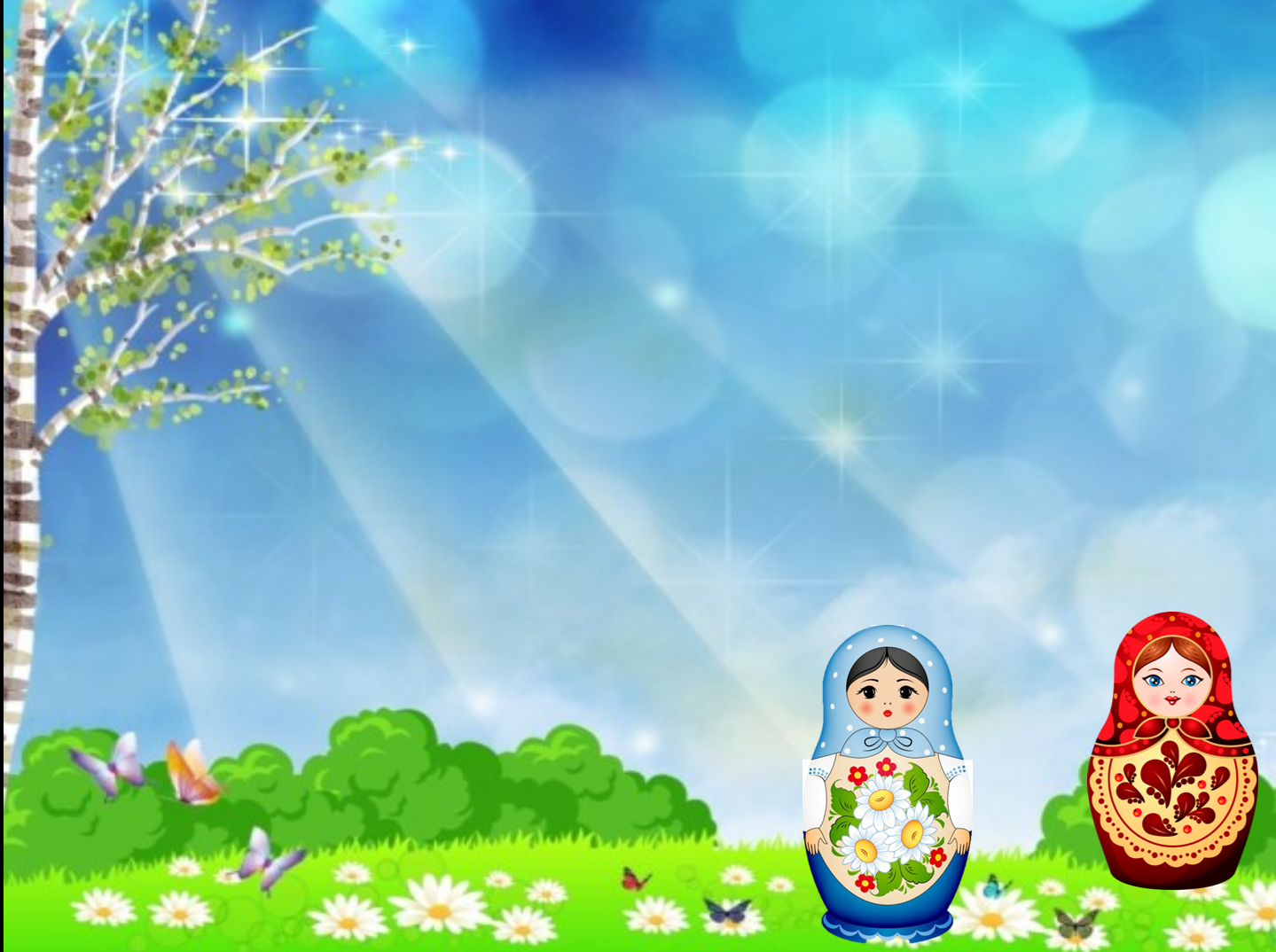 Дуйте в дудки, бейте в ложки!В гости к нам пришли матрёшки.Матрёшки деревянные,Круглолицые, румяные.                                               (В. Берестов)
Дорогой Друг! 
Ты наверно уже играл с Матрешкой дома, или в детском саду?
Матрешка  это  русская раскладная кукла из дерева. 
Внутри каждой матрешки находятся куколки меньшего размера.
А теперь, давай поиграем! Вставай на ноги и делай со мной!
Физкультминутка «Матрёшки»

Хлопают в ладошки Дружные матрешки. 
(Хлопают в ладоши)

На ногах сапожки, Топают матрешки. 
(Топают ногами)

Влево, вправо наклонись, 
(Наклоны телом влево – вправо)

Всем знакомым поклонись. 
(Наклоны головой влево-вправо)

Девчонки озорные, Матрешки расписные.
(Руки к плечам, повороты туловища направо – налево)

В сарафанах ваших пестрых 
Вы похожи словно сестры. 
Ладушки, ладушки, Веселые матрешки. 
(Хлопают в ладоши)
В нашу страну Матрешка пришла из Японии,
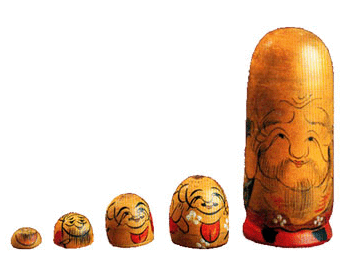 там эта игрушка была 
лысым дедушкой,
 очень мудрым и старым.
Русские мастера выточили Матрешку из дерева и расписали красками.
В первой Матрешке  
было 9 кукол.
    Найди их на картинке!

девочка в оранжевом платке с чёрным петухом, 
девочка в желтом платке с курочкой и цыплятами,
девочка в красном платке с корзинкой и курочкой,
мальчик с цыпленком,
девочка в оранжевом платке,
девочка в желтом платке с цыпленком,
мальчик в оранжевой рубахе с яичком в руках,
маленькая девочка в красном сарафане с цыпленком,
самая маленькая девочка в желтой пеленке. 
Получилось?
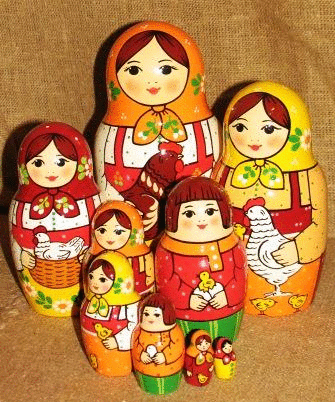 Много лет прошло с тех пор.. 
Но Матрешка до сих пор любимая игрушка для многих детей. 
Еще Матрешка является символом красоты нашей родины - России.
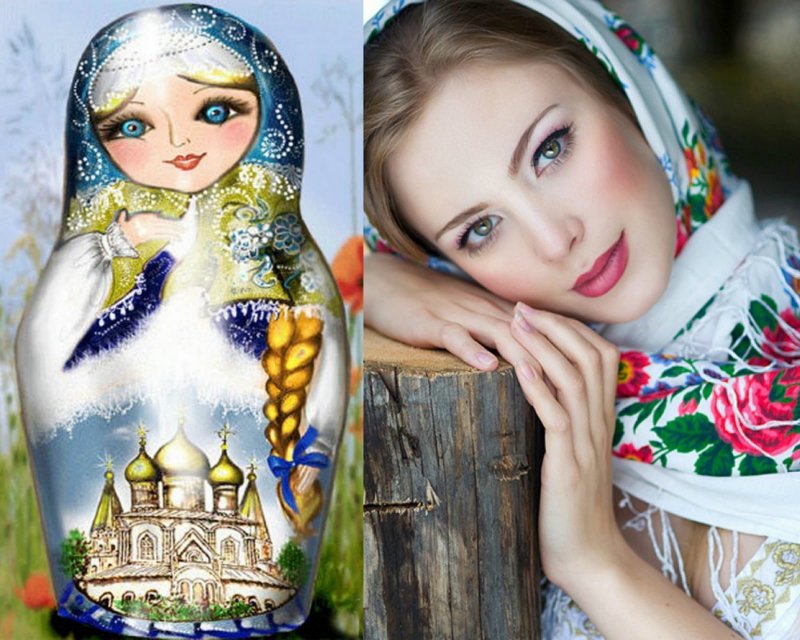 Хочешь увидеть как создают Матрешку?
Сначала токарь в своей мастерской из дерева-липы вытачивает на своем станке заготовки для кукол. Вот они на картинке.Каждую заготовку нужно просушить и обработать специальным клеем.
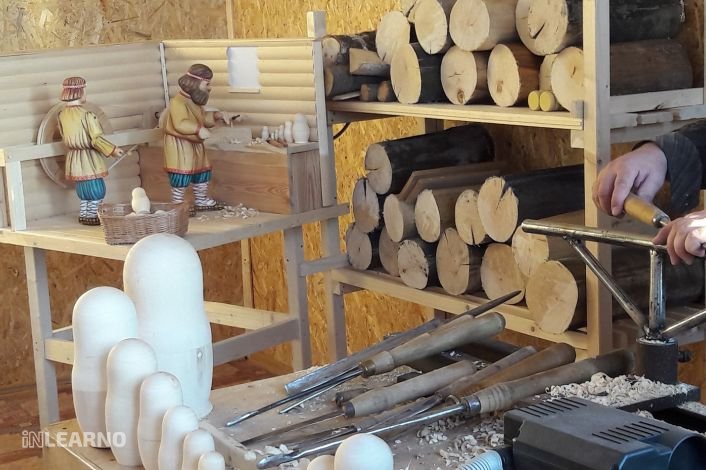 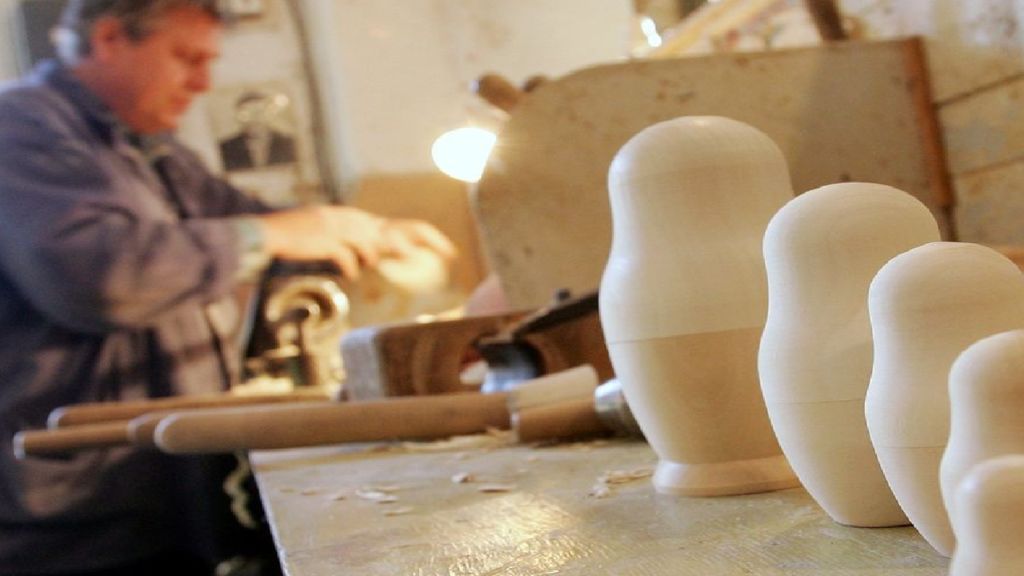 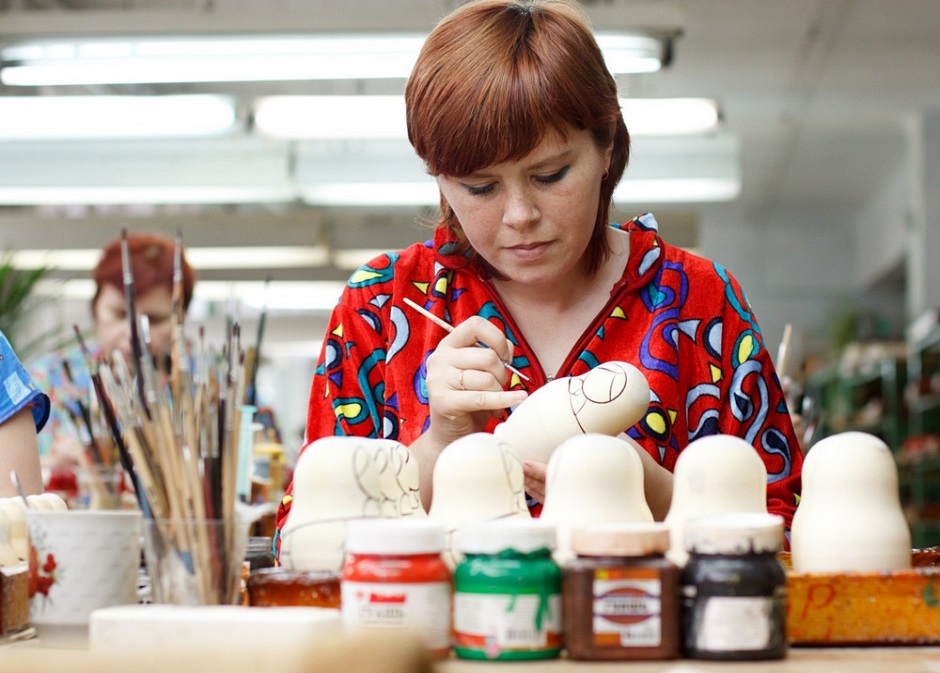 Теперь можно приступить к росписи  Матрешки. Художник выбирает краски и узоры, которыми собирается украсить платье и платок куклы. Нужно продумать, какого цвета будут волосы и глаза куклы, что она будет держать в руках.Нужно быть очень талантливым художником, чтоб все получилось!В конце Матрешку покрывают лаком – чтоб блестела.Нарядная красавица у нас получится!
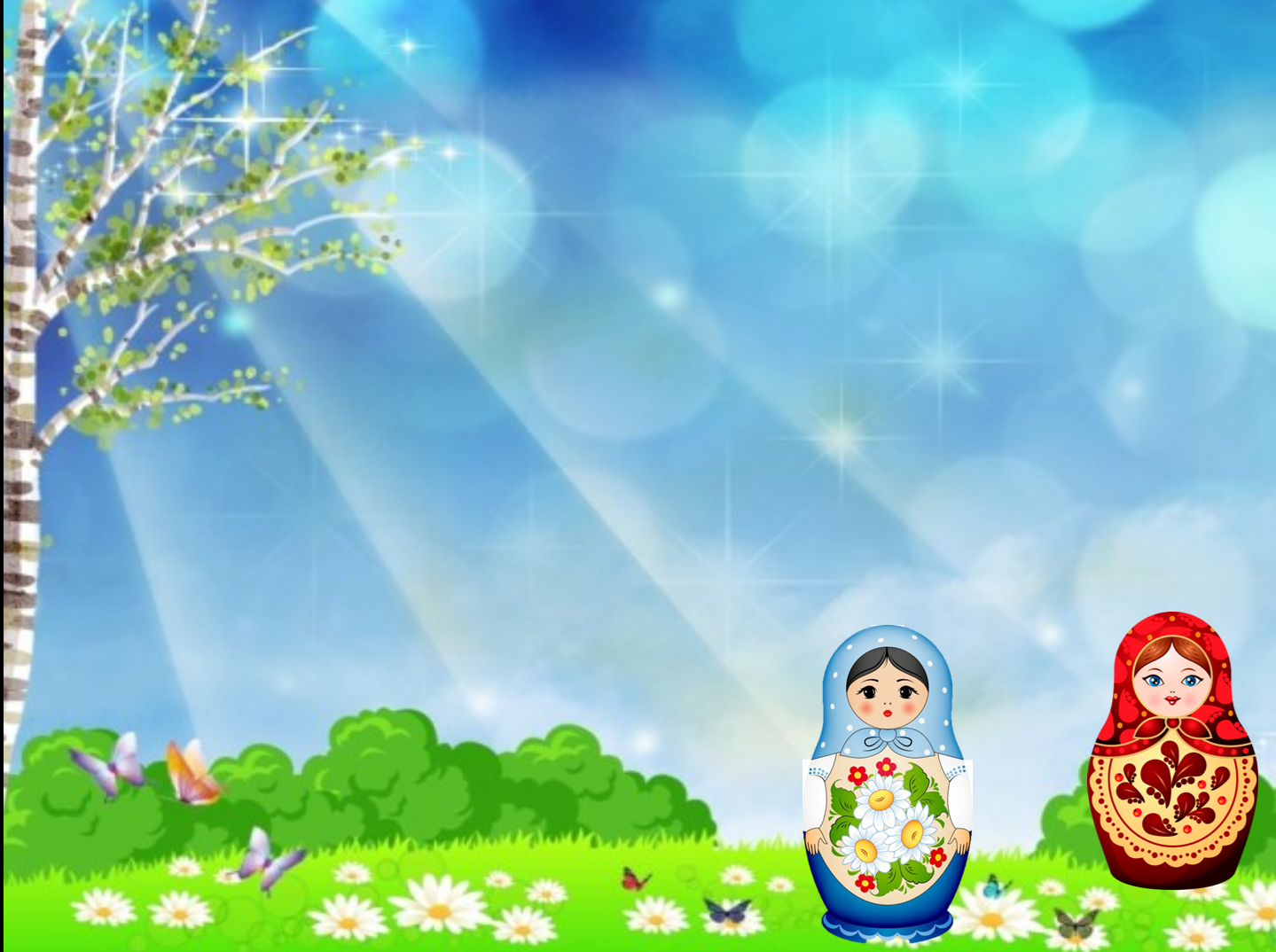 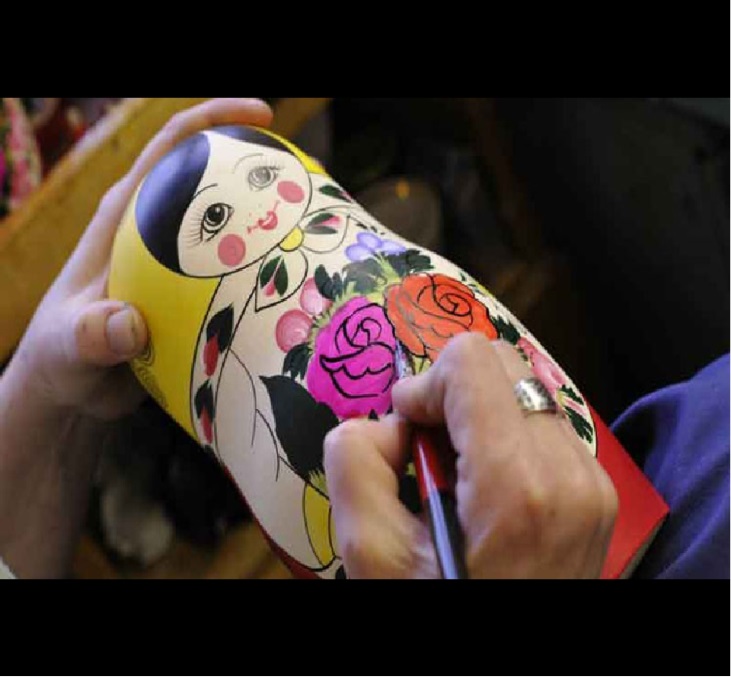 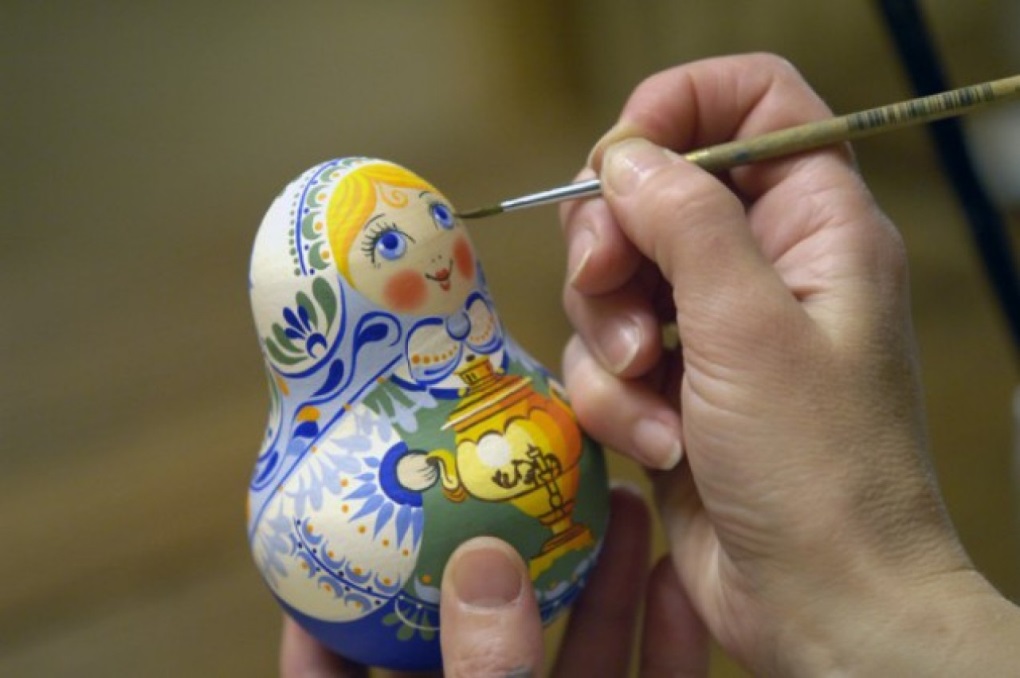 А теперь – задание на внимательность!
Найди сестричек – маленькую и большую!
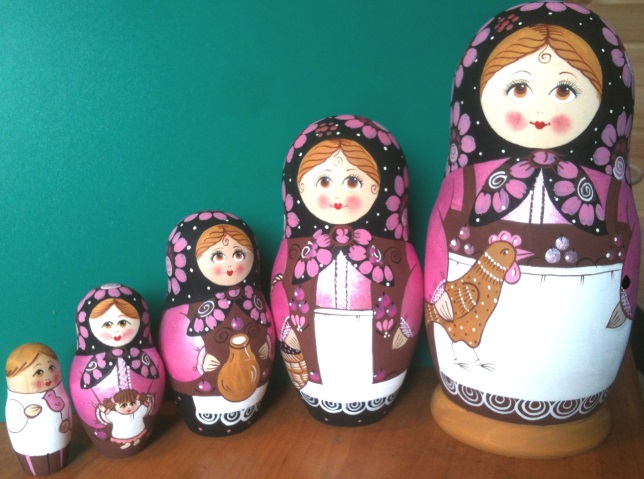 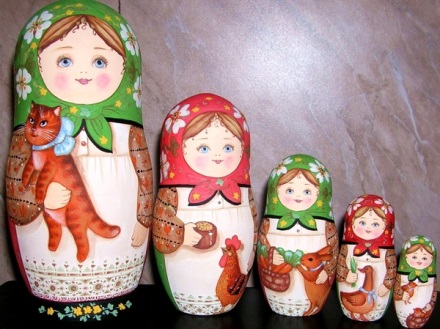 Родившись в городе Сергиев Посад, Матрешка начала путешествие по России.  И в каждом городе мастера придумывали ей новый облик.Посмотри как много Матрешек есть в нашей стране!
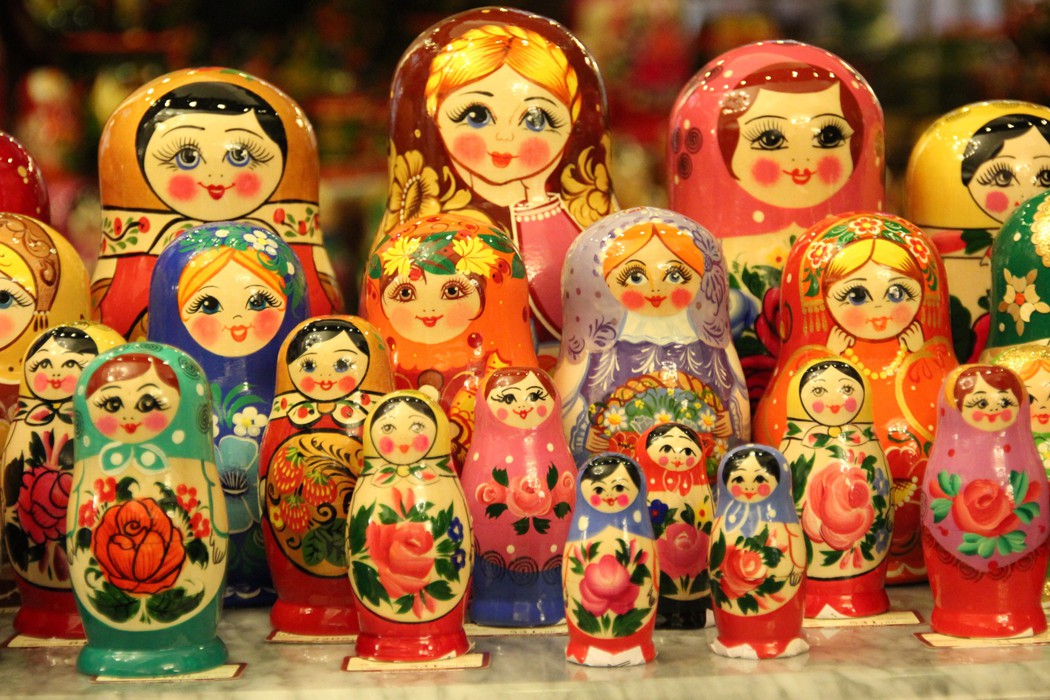 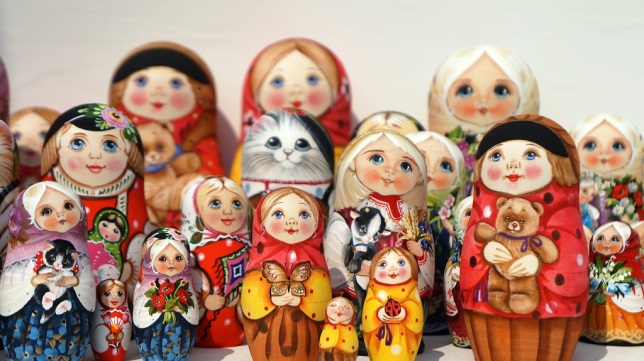 Сегодня ты познакомился с историей создания Матрешки, узнал из чего она сделана, какие красивые бывают ее наряды.Запомни – играть с этой игрушкой надо очень бережно, потому что ее создали для тебя своими руками мастера и художники.Спасибо за внимание, дорогой друг!